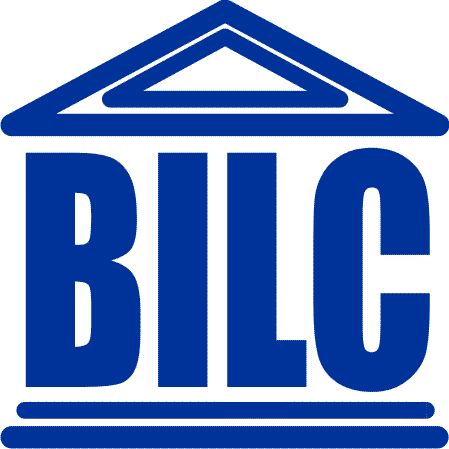 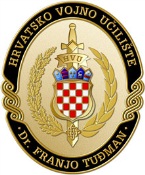 Croatian Defense Academy  ”Dr.Franjo Tuđman”

BILC Seminar 2018, Zagreb, Croatia
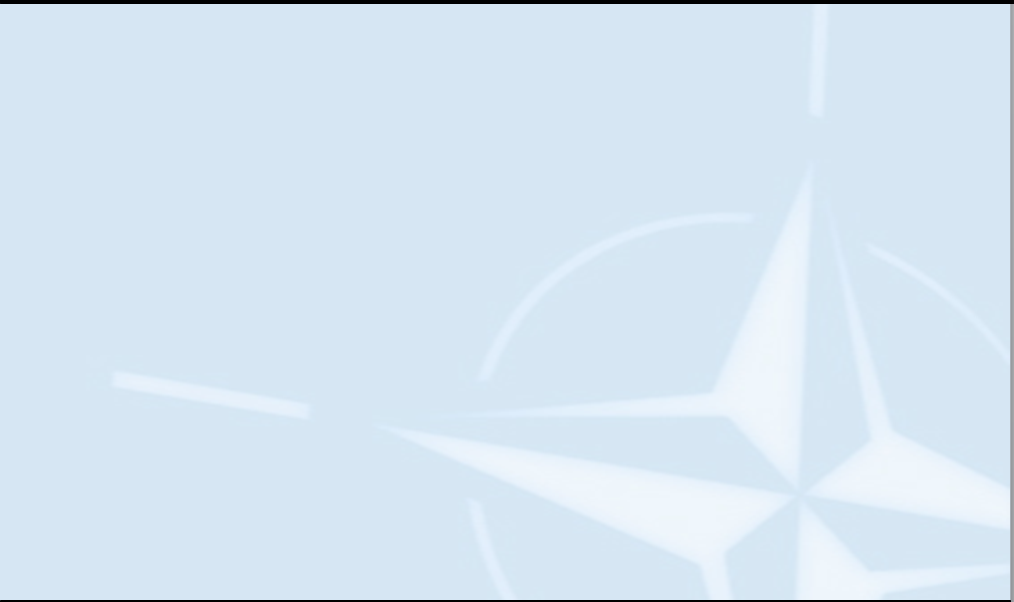 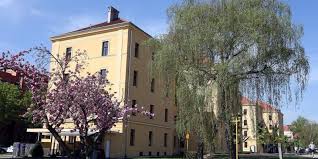 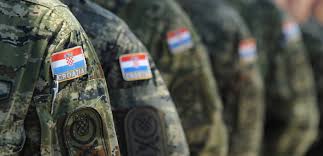 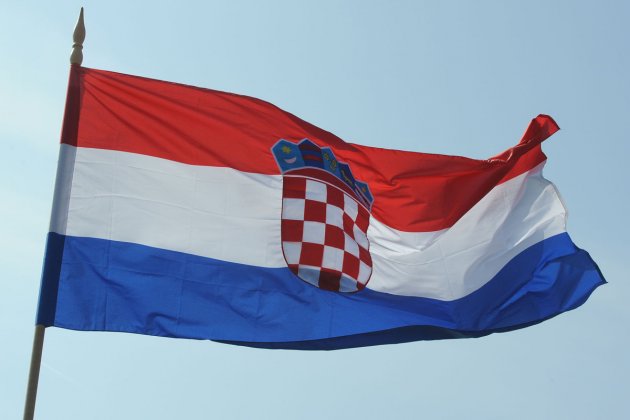 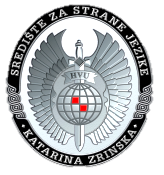 Foreign Language Center  ”Katarina Zrinska”
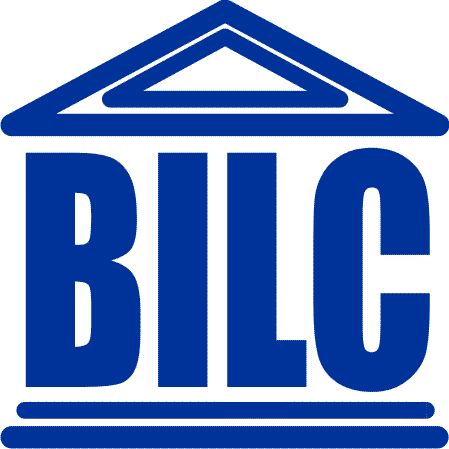 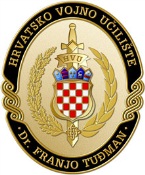 Croatian Defense Academy  ”Dr.Franjo Tuđman”

BILC Seminar 2018, Zagreb, Croatia
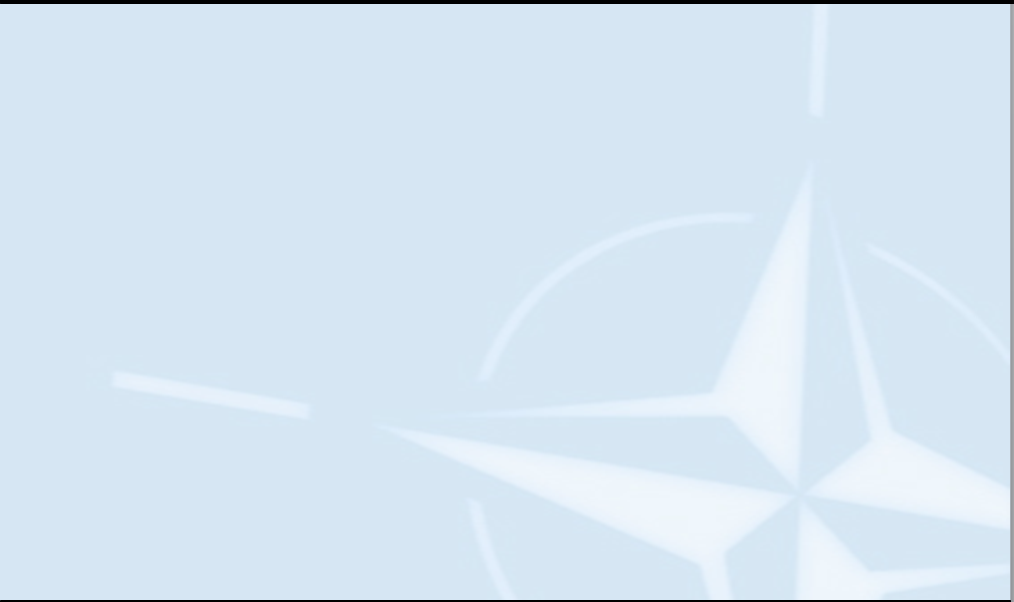 Date: 01 – 04 October 2018
Venue: Croatian Defense Academy (CDA), Zagreb
Theme: TBD
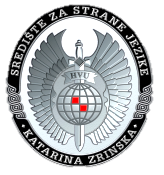 Foreign Language Center  ”Katarina Zrinska”
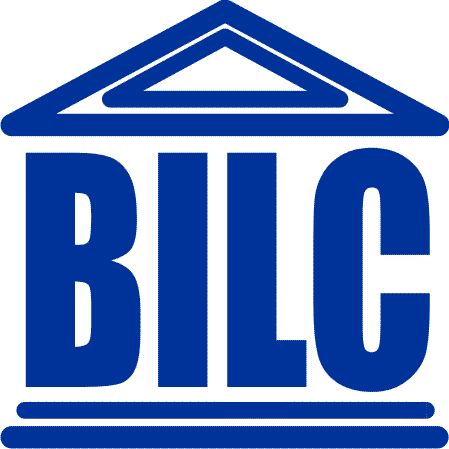 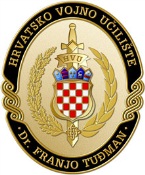 Croatian Defense Academy  ”Dr.Franjo Tuđman”

BILC Seminar 2018, Zagreb, Croatia
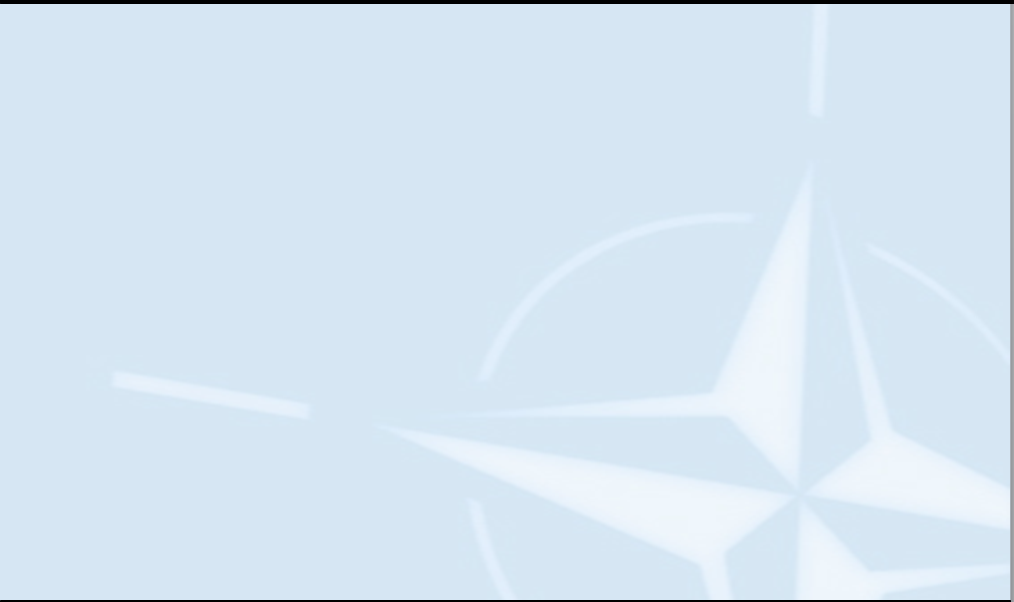 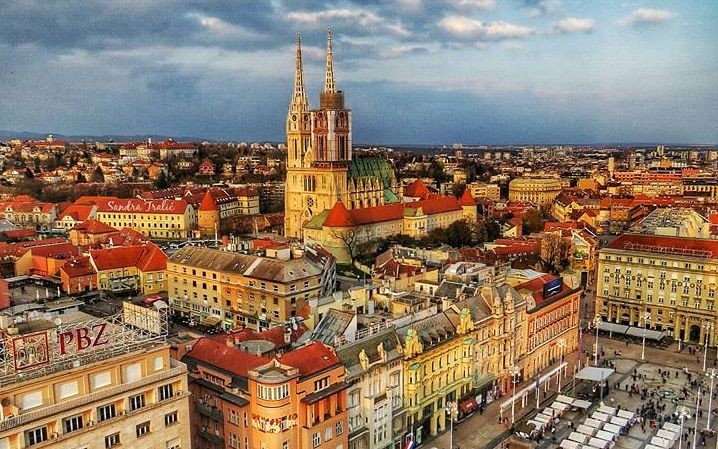 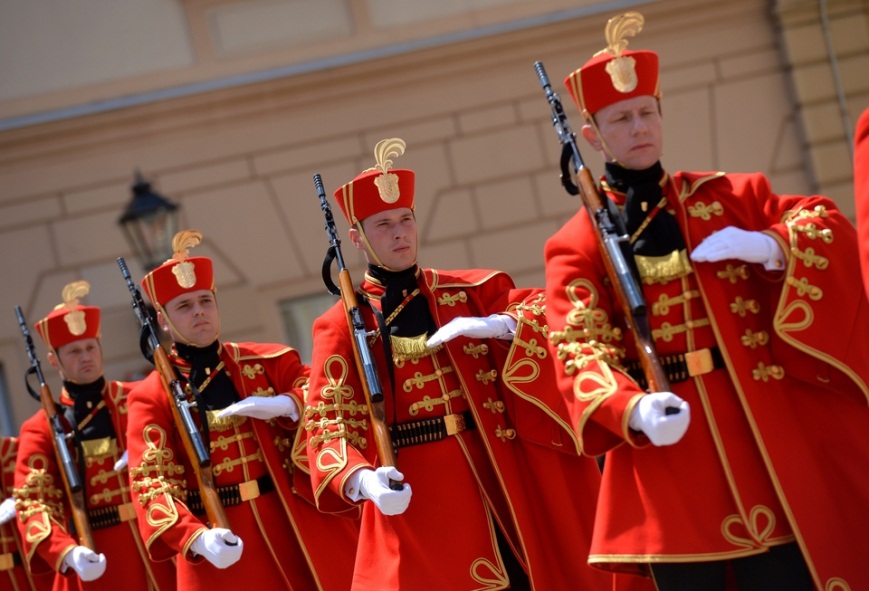 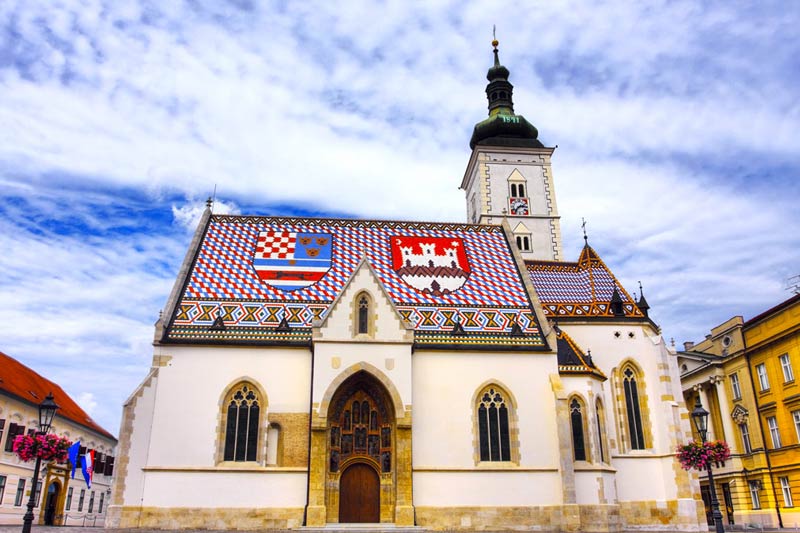 WELCOME TO ZAGREB, CROATIA!
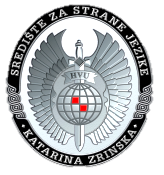 Foreign Language Center  ”Katarina Zrinska”
https://www.youtube.com/watch?v=u4odLj2cDTg